Toni Wirtanen
He was born 4 April in 1975.
Toni sings, plays and composes in the Apulanta band. He composed all songs for Irina´s first album. He composes nearly all songs of the Apulanta band.
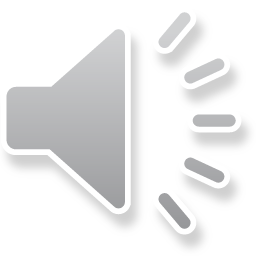 Publicity
He came into the publicity in the mid-1990´s singing in the Apulanta band. The most popular albums  are e.g.. Teit meistä kauniin ( You made us beautiful ) , Valot pimeyksien reunoilla ( The lights at the edges of the darkness ) and  Kadut ( The streets ). 
He has been involved also in the TV programme "Vain elämää" and "The voice of Finland". 
Toni played a role also in the movies Kuutamolla,Isänmaan toivo and Teit meistä kauniin.
Family
He is married to the musicianJannika Wirtanen (earlier Bergroth). They have a child born in 2015.
Why Toni Wirtanen ?
We chose Toni Wirtanen because we both had heard about him.He seemed to be a good and interesting subject to write about.